Interconnection Markets
What Works & What Doesn’t
RIPE 64, Ljubljana
April 2012
Remco van Mook
Quick Introduction
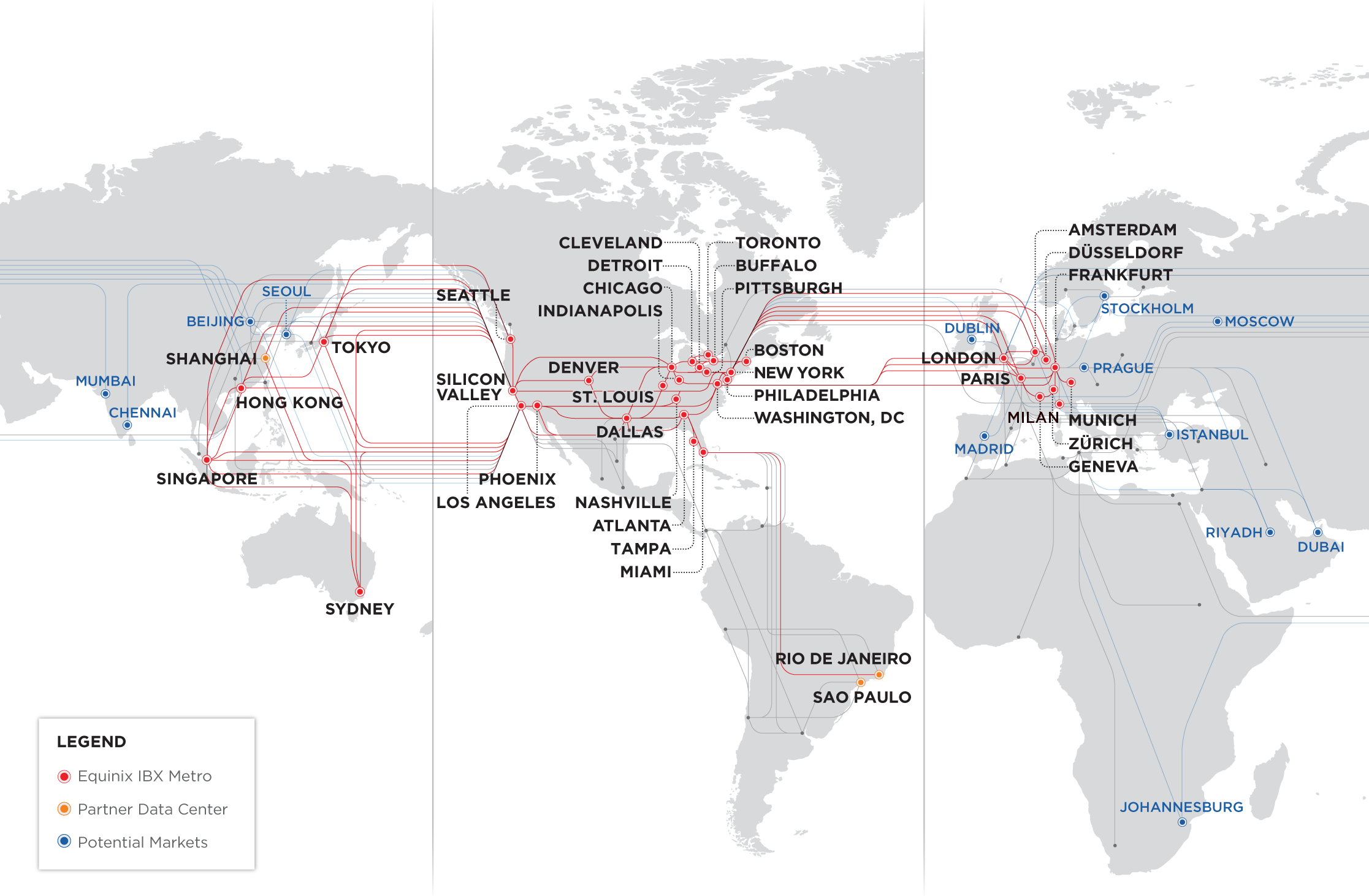 5 continents, 12 countries, 38 markets, 99 datacenters

…and a pile of Internet Exchanges
About me
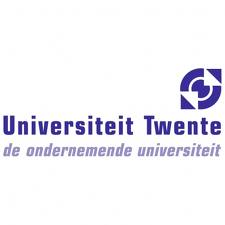 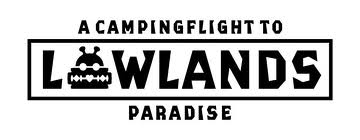 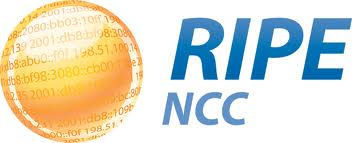 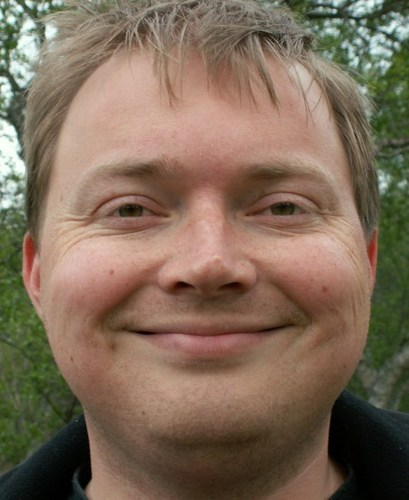 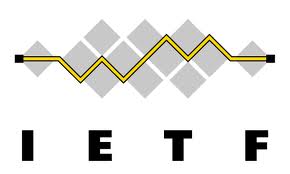 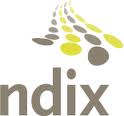 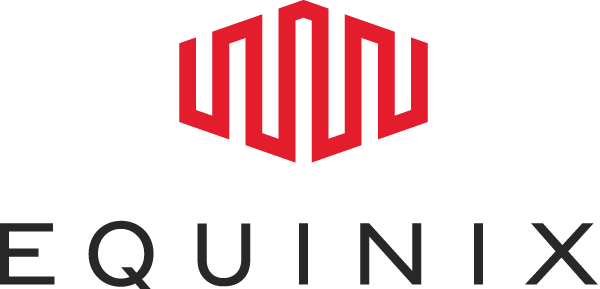 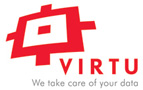 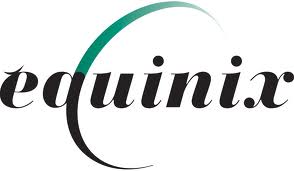 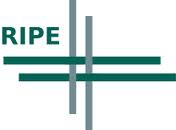 The Price of Bandwidth, in bulk, per Mbps
Western Europe, early-mid 2011
A EUR80 fiber cross connect:
Internet Exchange traffic:
Backbone traffic Western Europe:              
Transatlantic traffic, wholesale:
Internet Transit, wholesale:	                  
Internet Transit, retail:		
Broadband Internet, consumer:
National Ethernet service:	
3G mobile data, national:
GSM voice call, national:
3G mobile data, roaming low:
3G mobile data, roaming high:
GSM voice call, roaming:
SMS Text Messages:
SMS Text Messages, roaming:
$0.01
$0.25*
$0.50
$1
$2
$15
$50
$180
$11,400
$483,840
$834,000
$3,127,500
$3,338,496
$210,000,000
$1,166,400,000
Carrier Pigeon:       $2500 (est)
Caveat Emptor
One man’s success is another man’s failure

Local relevance is better than no relevance at all

Building Interconnection markets is hard, 

Takes significant amounts of time and resources 

and inordinate amounts of cooperation
Definition time
A Healthy Interconnection market

Has sufficient critical mass to be self-perpetuating

Has at least a regional significance

Minimizes duplication of effort
3 Basic Motivators
Why does a network expand its footprint?

Increase Revenue
Reduce Cost
Improve Quality

These decisions are made 

For different reasons, 
By different people, 
In different parts of an organisation.
Where does it work?
Singapore
Silicon Valley
Washington DC
New York
London
Amsterdam
Frankfurt
Moscow (!)

And on a more limited scale:Stockholm, Prague, Budapest, Milan, Zurich, Madrid, …
No seriously, where?
No seriously, where?
Take Frankfurt, for example:
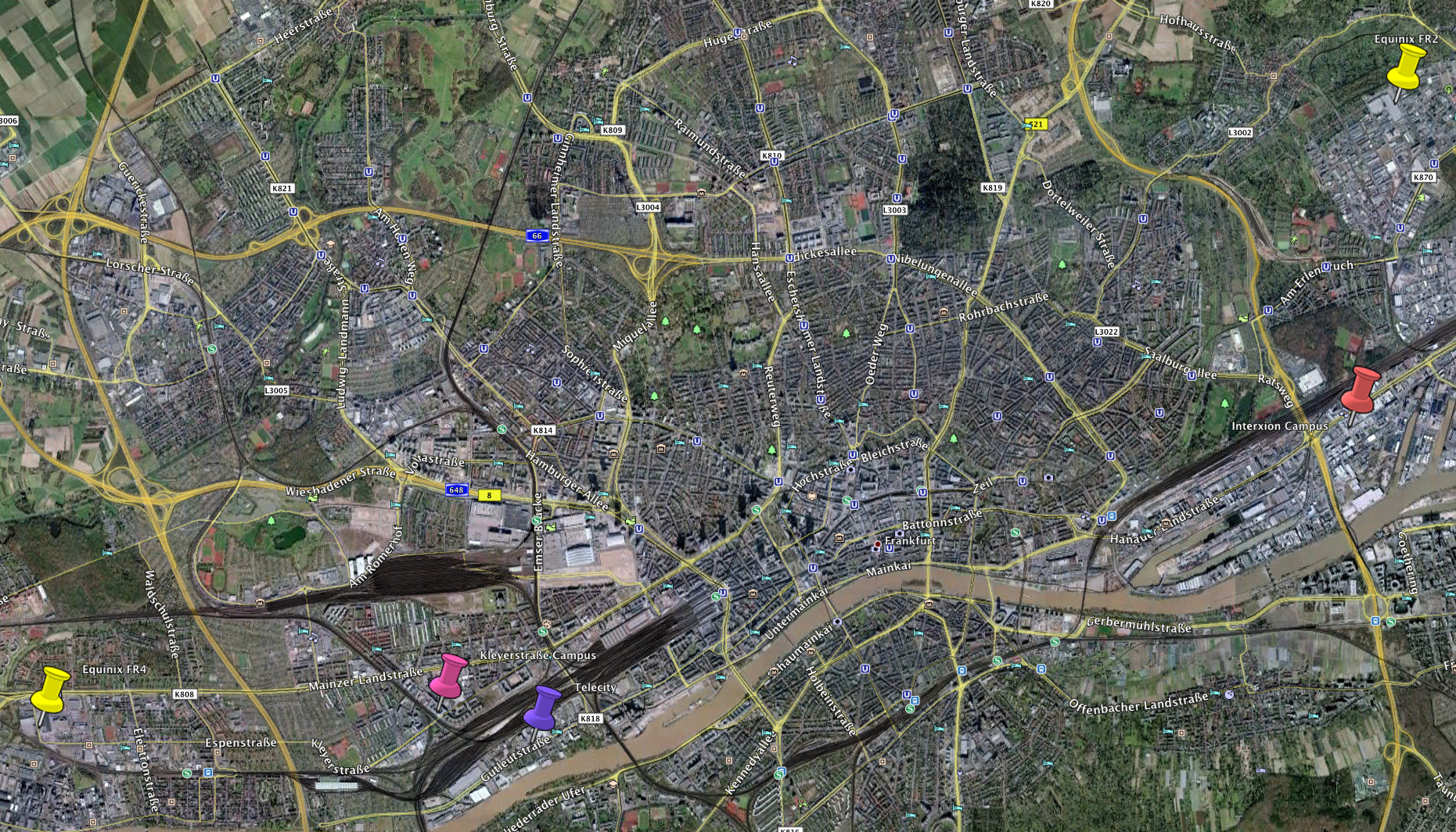 No seriously, where?
Or Amsterdam:
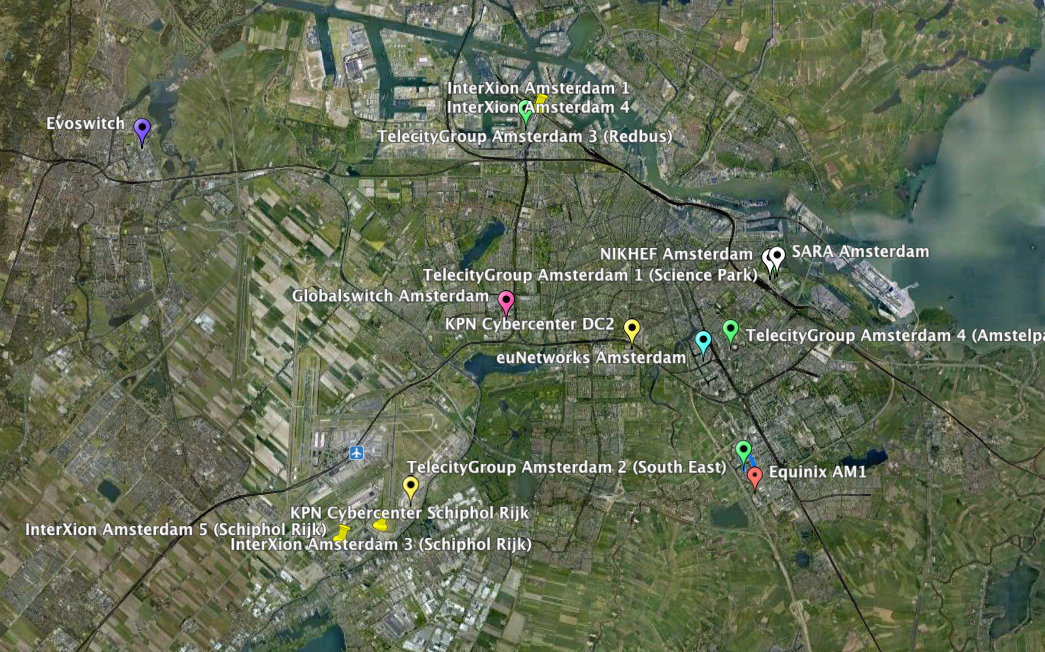 Why does it work?
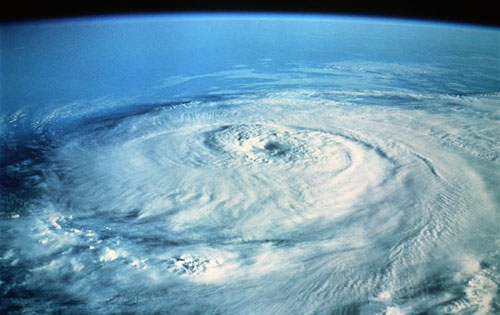 A Combination of
Density

Cost

Regulatory framework

Availability and Scalability

Consolidated effort
Density
Without density no gravity

Without gravity no star

Without star no black hole

Without black hole no time travel (well, maybe)
Cost
It has to Make Sense.

Why do more people buy connectivity from a small city to a large one than the other way round?

TCO wins.
Regulatory framework
Void where prohibited

Deregulated telecoms is a big plus

It’s not just about laws

How about rules like
Only ISPs allowed
You MUST interconnect with everyone
“We’re doing this to screw up $telco”
Availability and Scalability
It’s no good if it doesn’t work

It needs to be predictable

Needs to be sustainable in the foreseeable future

Expansion space for all is vital

Retrofitting is almost always more expensive and more risky
Consolidated effort
You need:

Space, Power and Local Connectivity
Local/National eyeballs
Transport providers
National and International Content
Carriers
Foreign eyeballs

To work together to create a SINGLE interconnection zone
Conclusion
It’s not about technology

It’s not even about drinking beer (much)

There’s no magic bullet

Just a lot of hard work